Alondra Garcia
Class of 2017
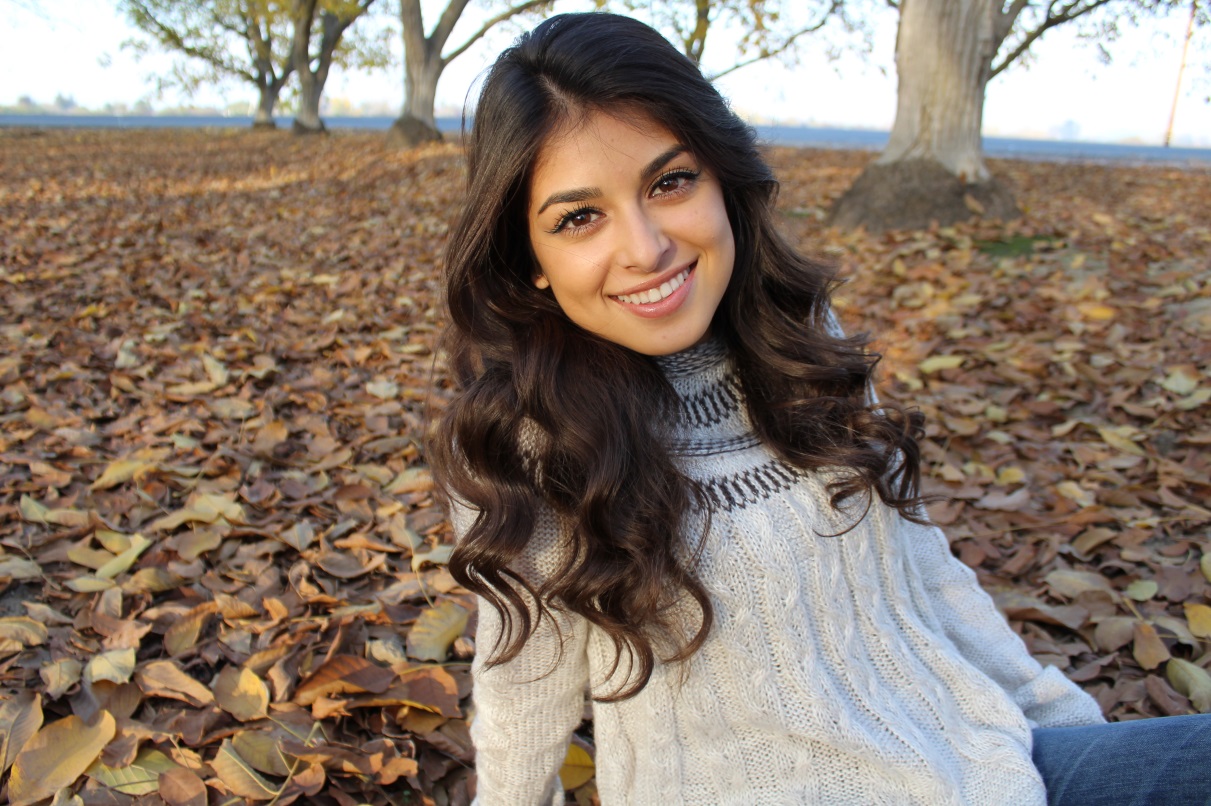 About Me
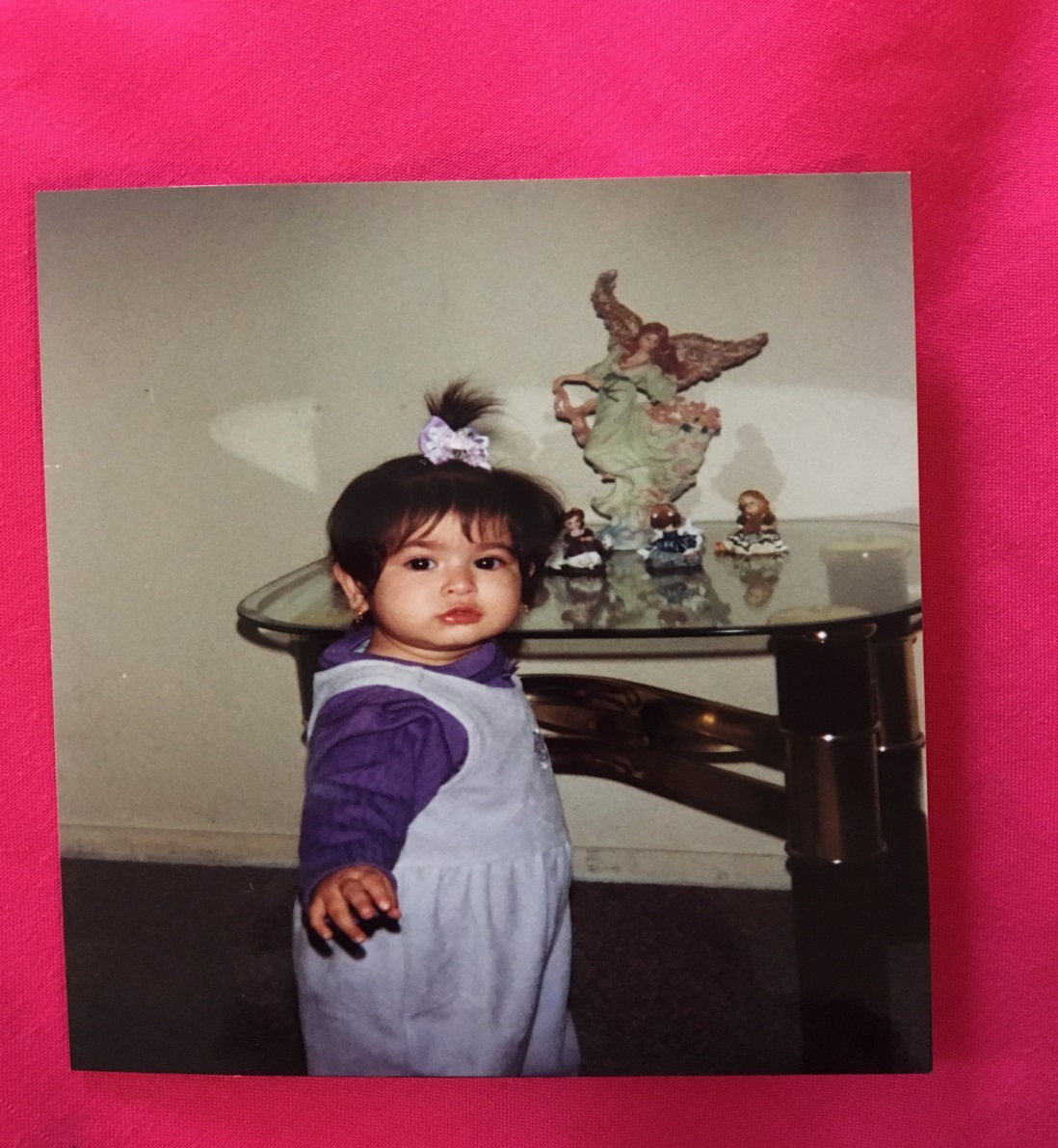 Born in Visalia, California
17 years old
Family of 3
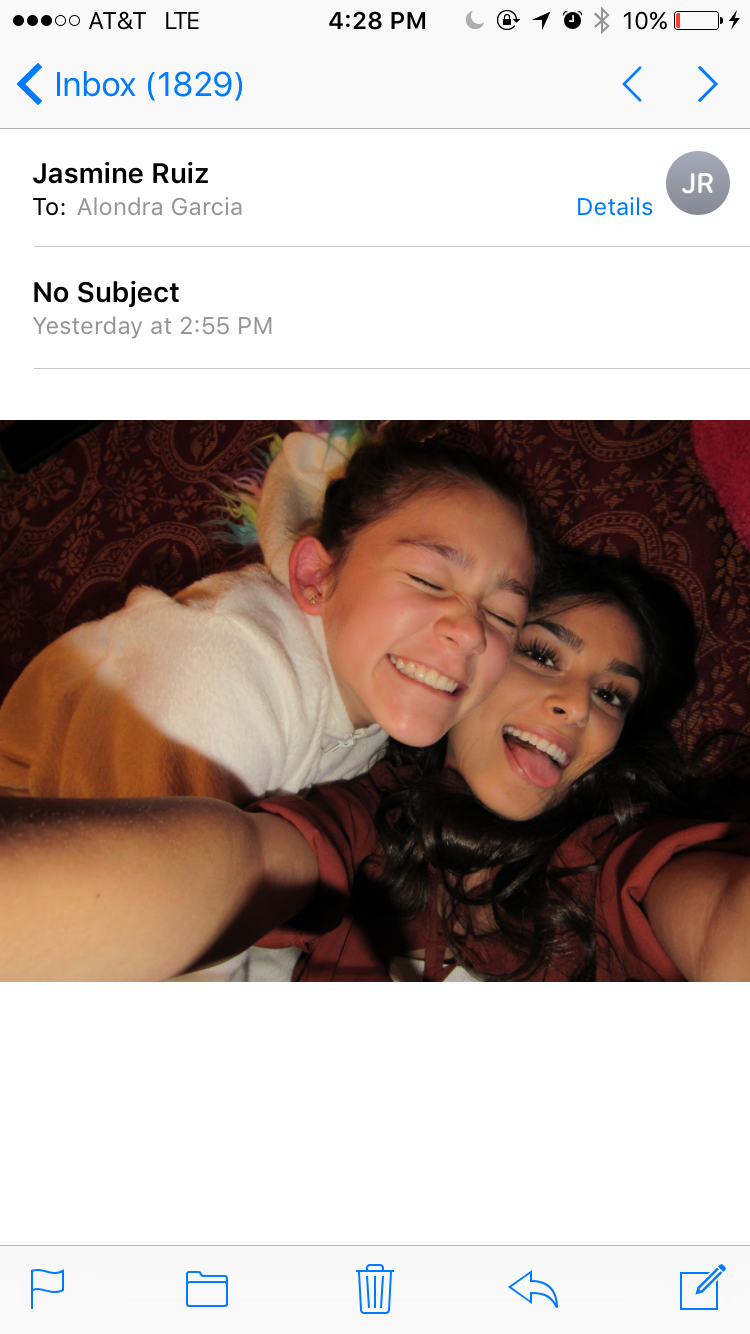 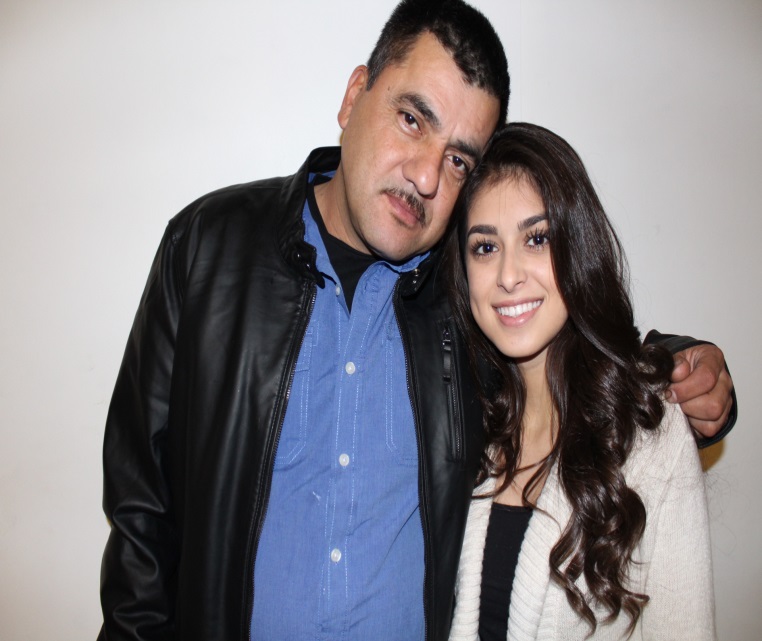 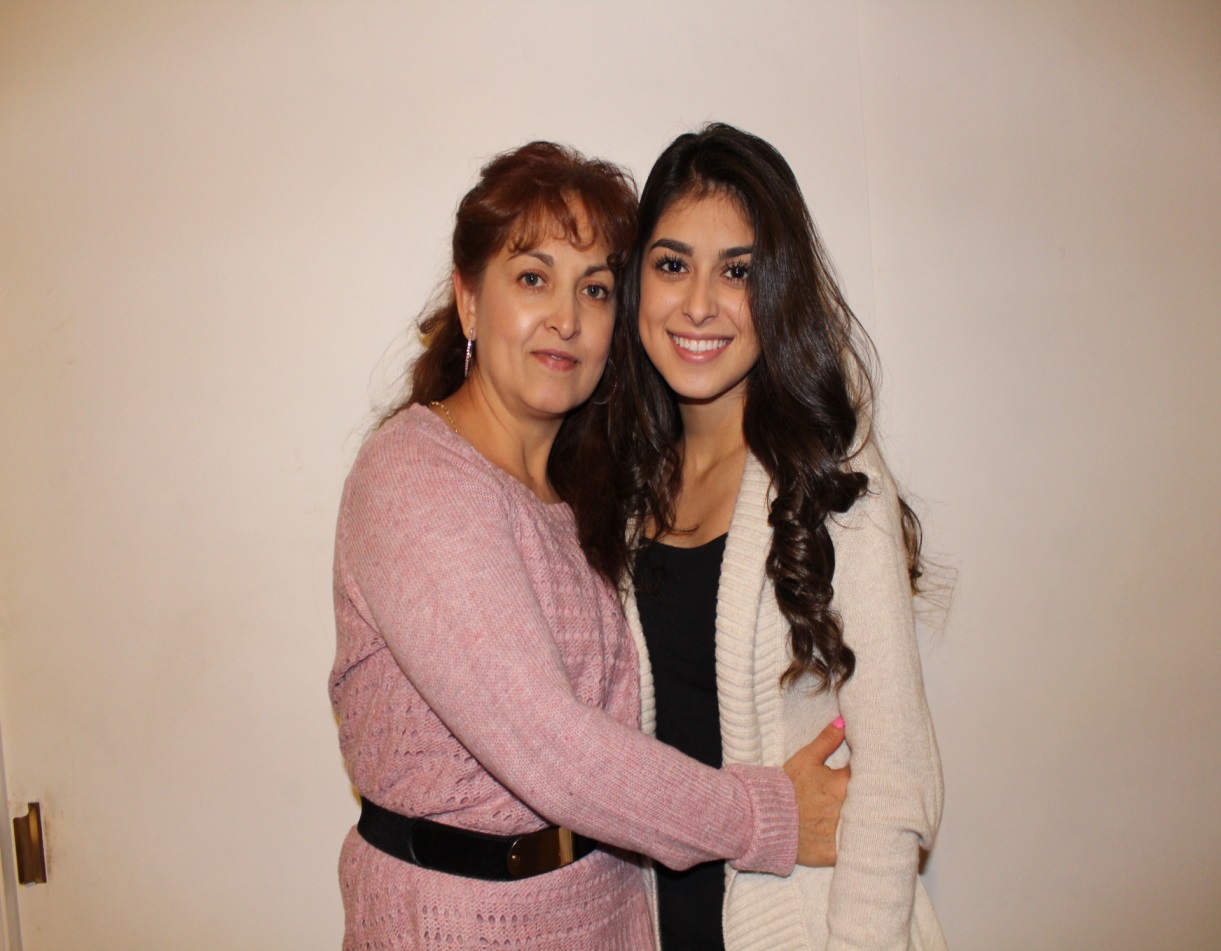 High school experiences
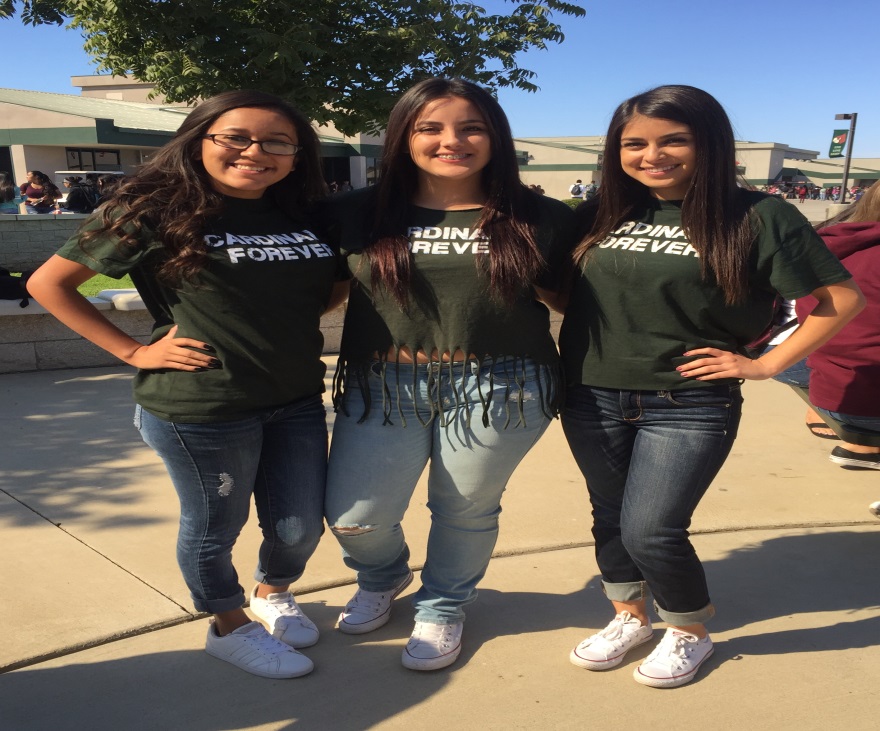 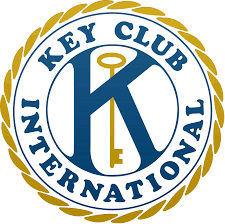 ASB
Key Club
My Voice
CNA
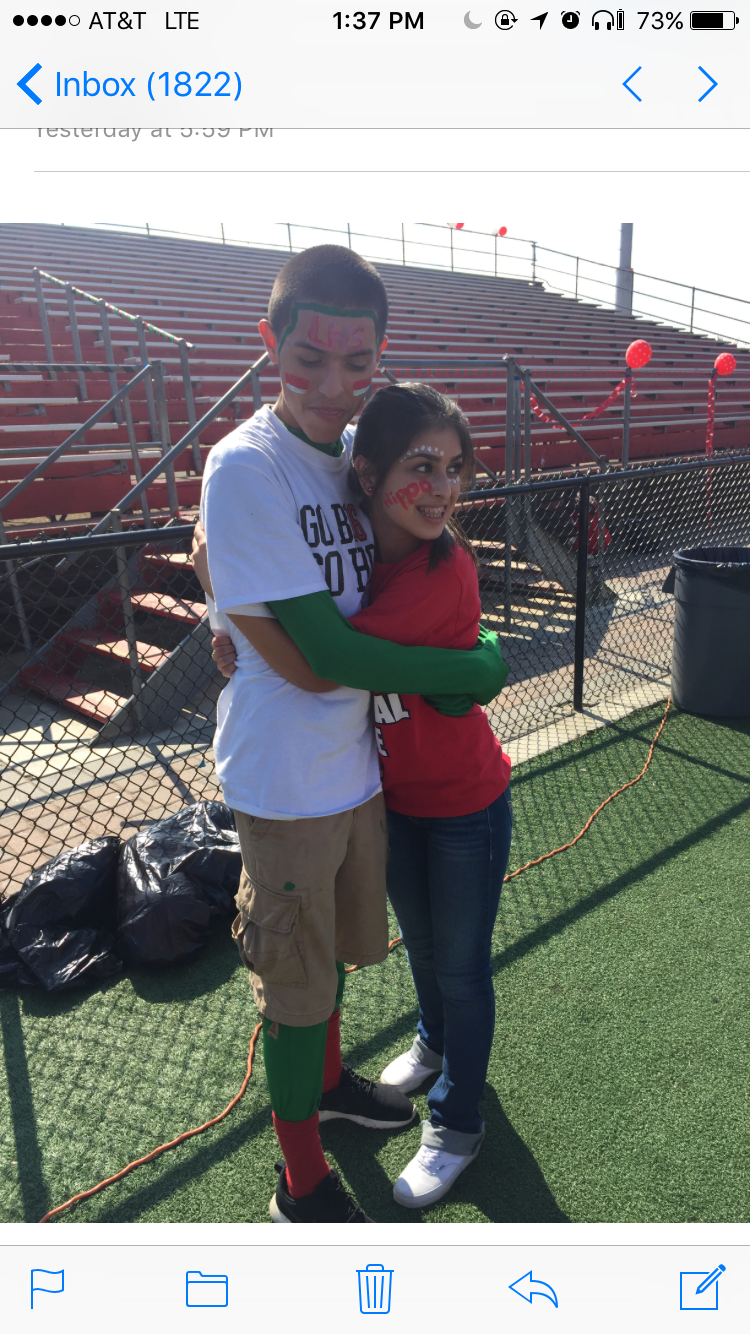 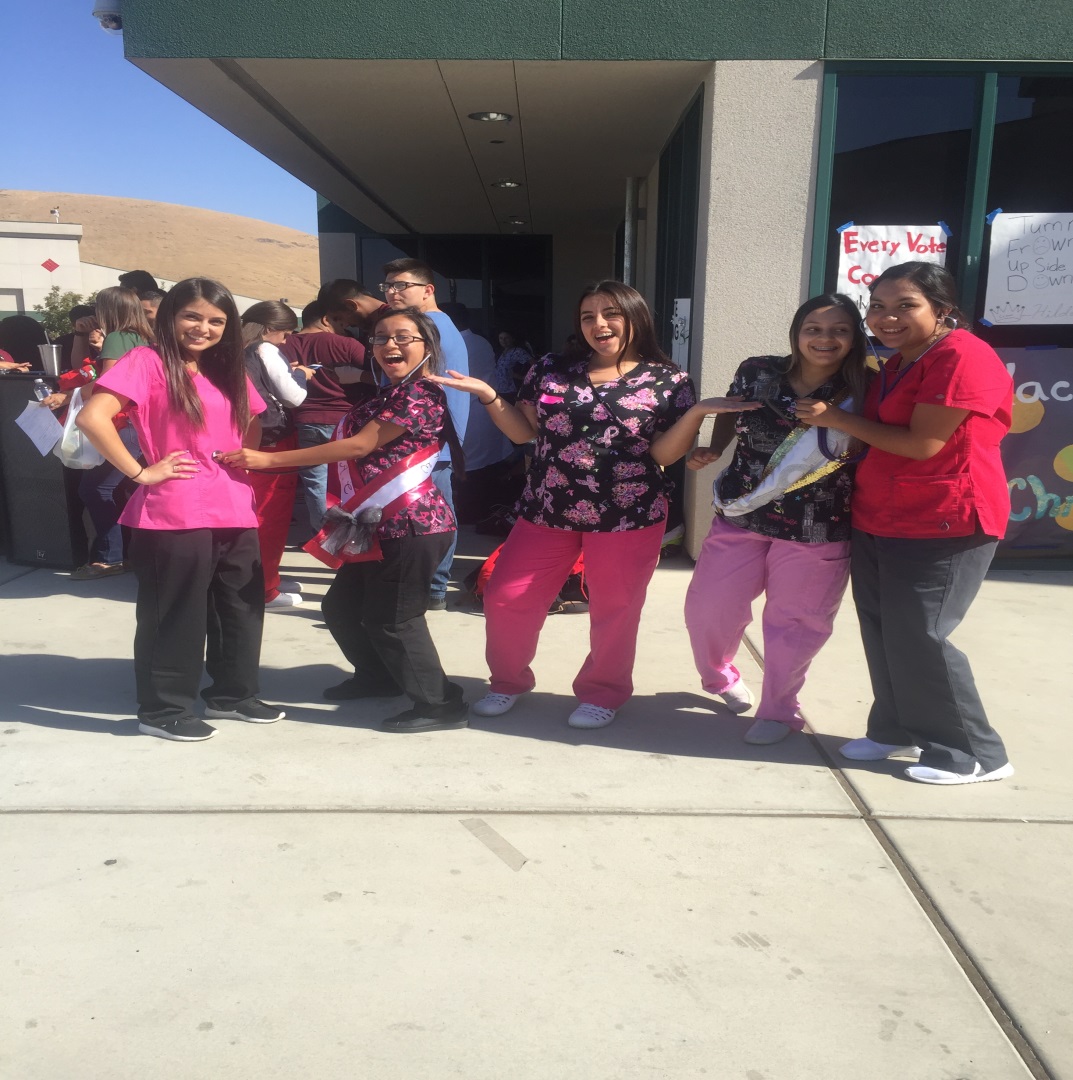 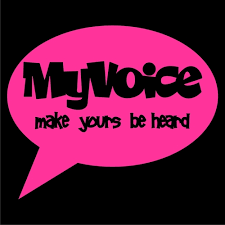 pathway
Spanish
Spanish 1
Spanish Speakers
AP Spanish
Bilingual
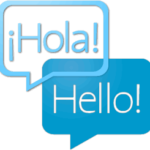 Adios
Goodbye
Job shadow
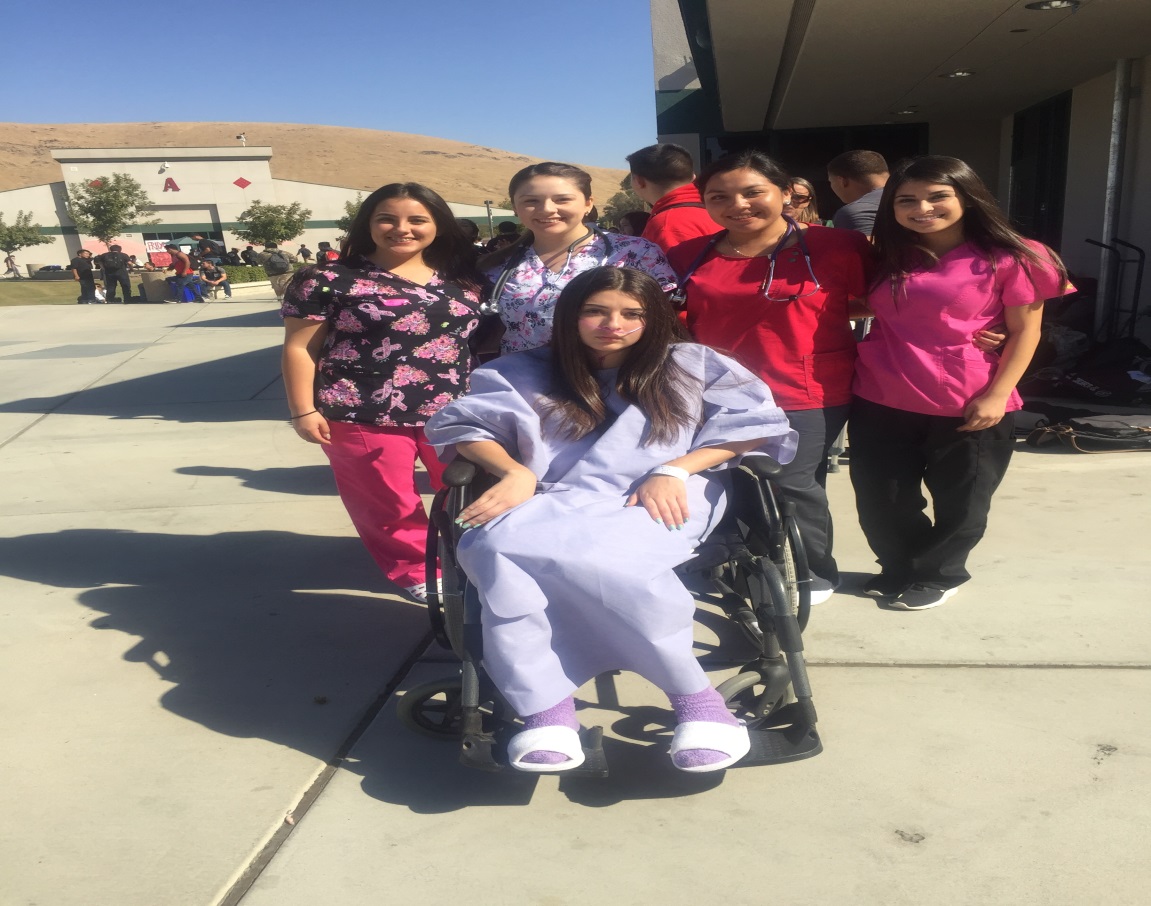 Lindsay Gardens
Celeste Lemus
Requirements
Patience
Communication Skills
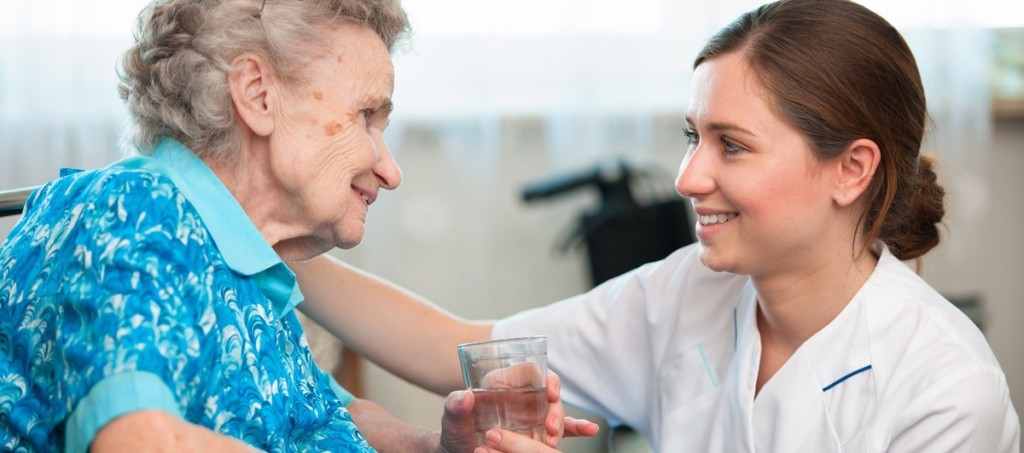 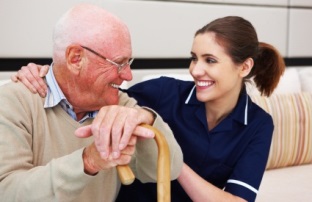 Post-high school plans
Attend 2 year Community College
COS
Transfer 4 year University
Long Beach
Major in Nursing
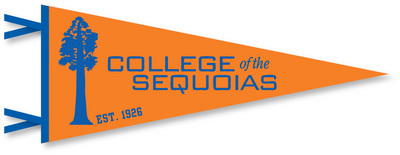 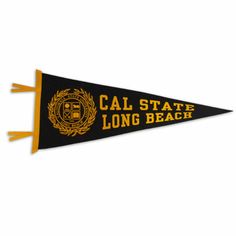 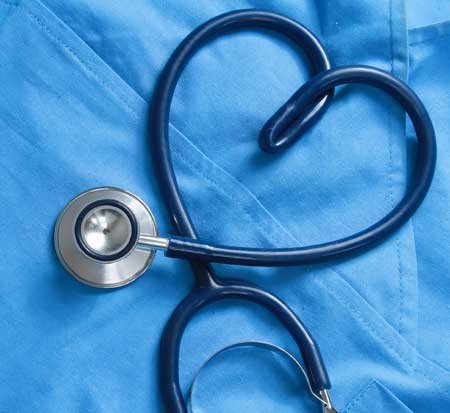 Overall Experience
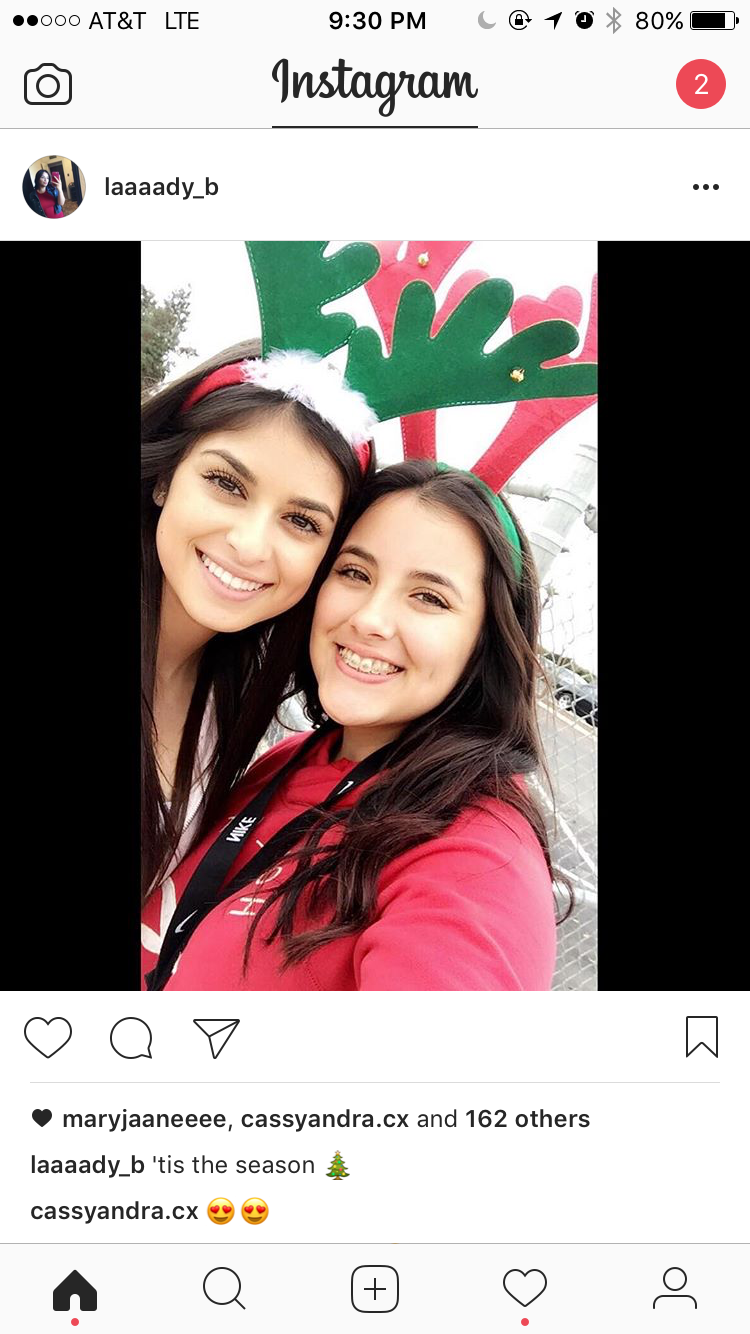 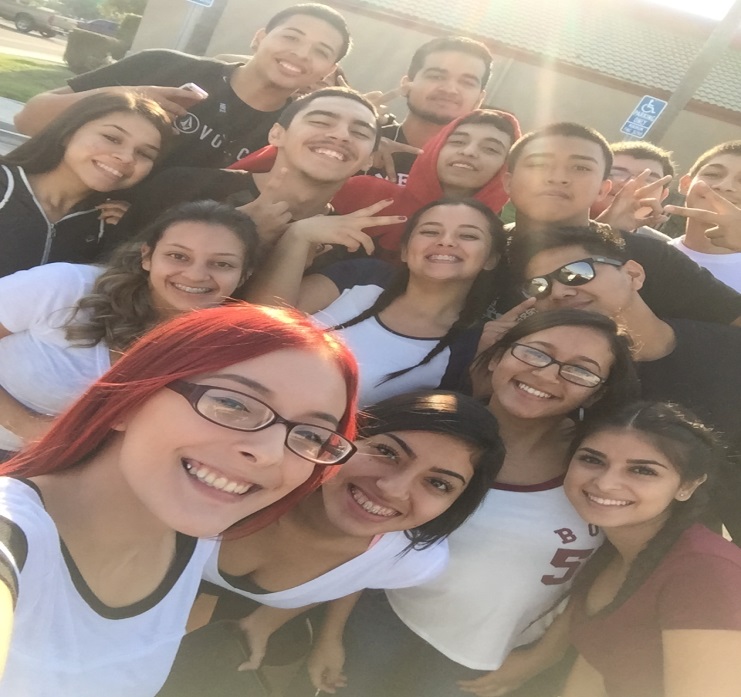 PBS system
Independent
PLT
Responsibility
Memories
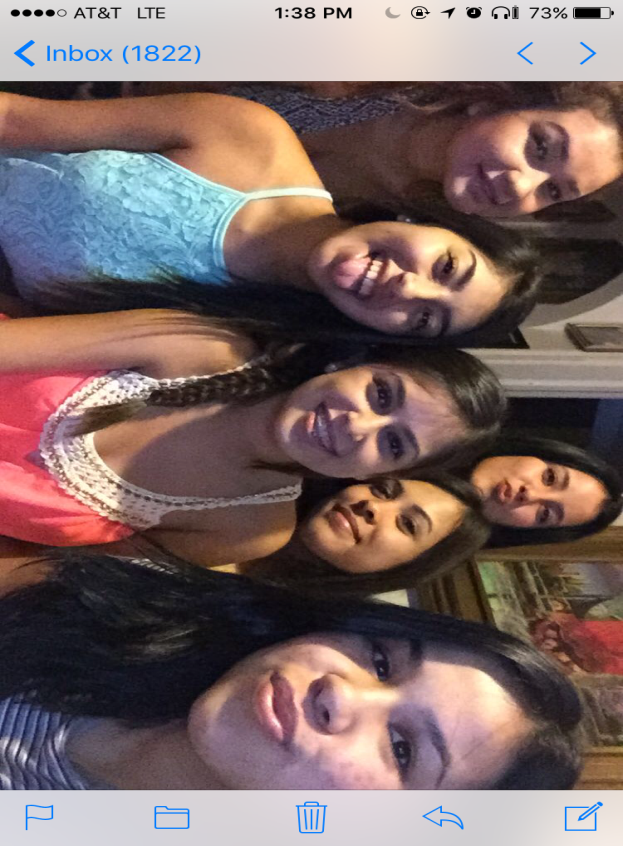 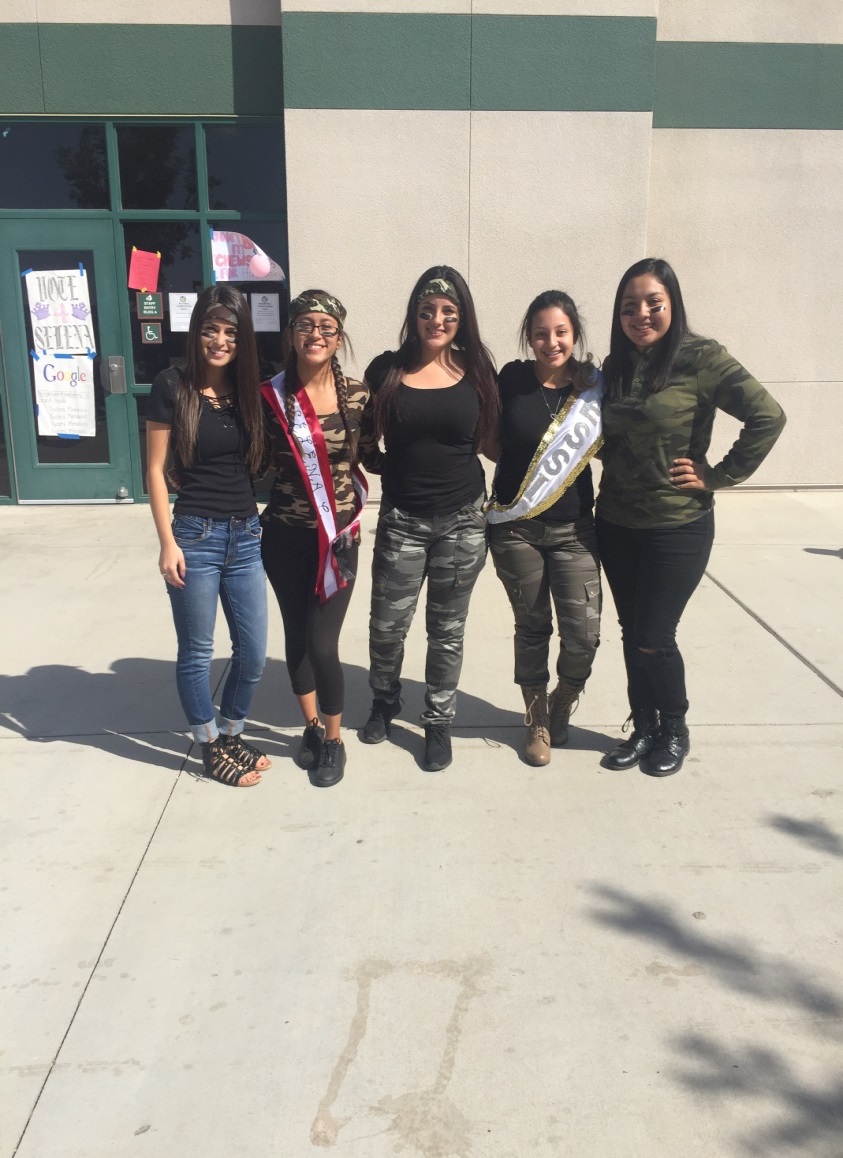 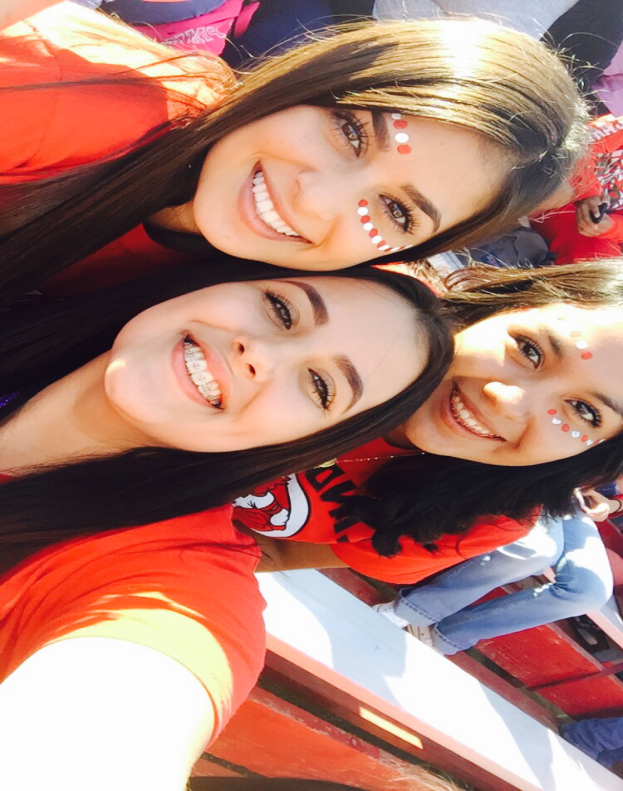 Thank you for your time
Questions??